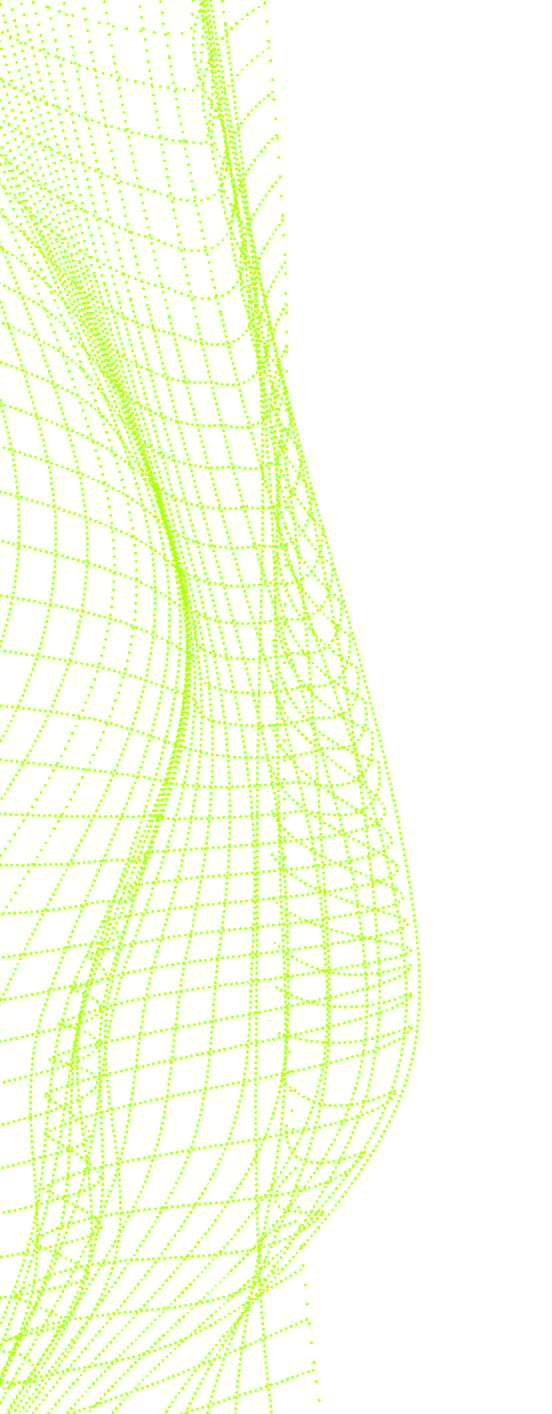 2023
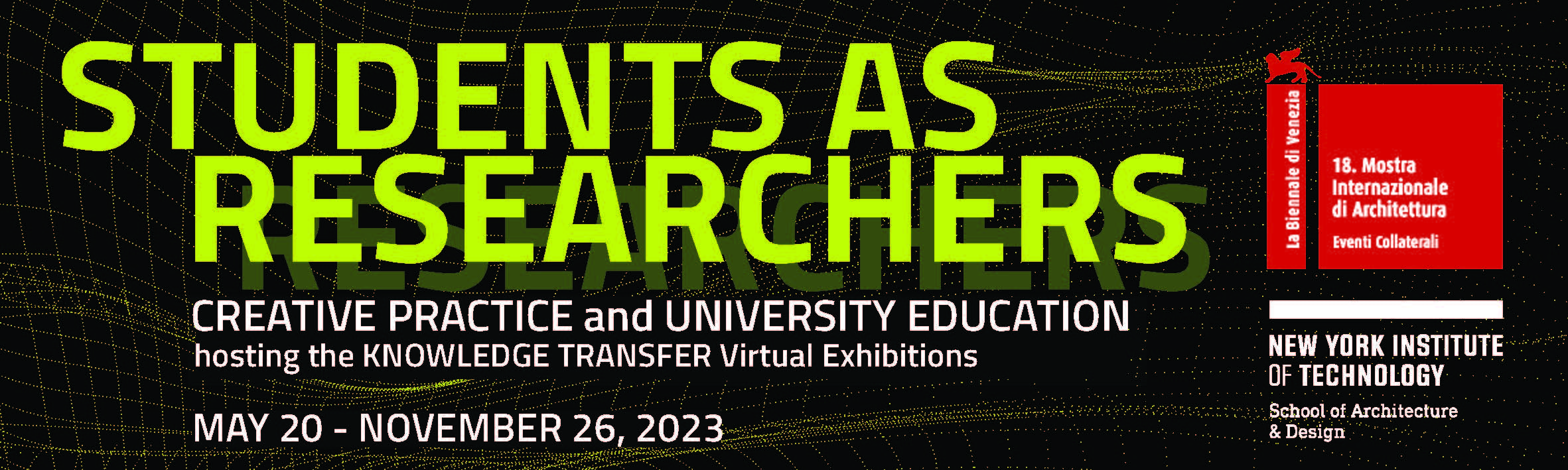 VIII International Conference 
De-Sign Environment Landscape City

BEST POSTER AWARD October 29, 2023
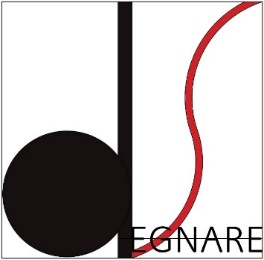 Immagini(300DPI) 

Didascalie (COLIBRI CORPO 14)
TESTO (COLIBRI CORPO 18) E IMMAGINI (300DPI)
Nome Cognome 
Ente Appartenenza
Titolo 
Dottorato in ………… Ciclo……
LOGO
ENTE
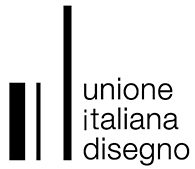 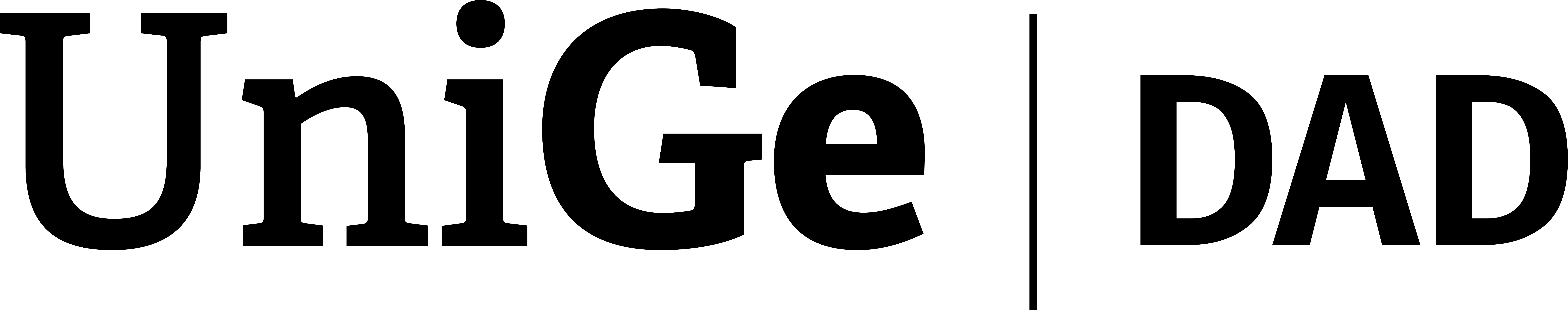